After Death, Then What?Part 1
San Angelo, Tx
June 21, 2020
Q:  What happens to our soul after death?
To begin our study, it is important to understand the languages of the Bible.

What we refer to as the Old Testament was originally written in the Hebrew language, and has then been translated into other languages, including English.
Septuagint (LXX)
Circa 285 BC
70 (or 72) Jewish Scholars were commissioned by Ptolemy II Philadelphus to translate the Torah into Greek
LXX is 70 in Roman numerals and is used to represent the Septuagint
The entire Old Testament was eventually translated into Greek
Sheol in the Septuagint
The translators of the Septuagint were met with the Hebrew word Sheol 65 times and needed a Greek equivalent.
Hebrew - Sheol
Strong’s H7585

שְׁאוֹל shᵉʼôwl, sheh-ole'; or שְׁאֹל shᵉʼôl; from H7592; hades or the world of the dead (as if a subterranean retreat), including its accessories and inmates:—grave, hell, pit.
Psalm 16:10
For thou wilt not leave my soul in hell; neither wilt thou suffer thine Holy One to see corruption.  (KJV)

For You will not leave my soul in Sheol,Nor will You allow Your Holy One to see corruption.  (NJKV)
Psalm 18:5
The sorrows of hell compassed me about: the snares of death prevented me. (KJV)

The sorrows of Sheol surrounded me;The snares of death confronted me. (NKJV)
Proverbs 27:20
Hell and Destruction are never full;So the eyes of man are never satisfied. (NKJV)
Scriptures:  Hebrew vs. Septuagint
(Isaiah 29:13)  
“Inasmuch as these people draw near with their mouths  And honor Me with their lips,But have removed their hearts far from Me,And their fear toward Me is taught by the commandment of men,
(Mark 7:6-8)
“Well did Isaiah prophesy of you hypocrites, as it is written:   ‘This people honors Me with their lips,But their heart is far from Me.  7 And in vain they worship Me,  Teaching as doctrines the commandments of men.’
Sheol in the Septuagint
The translators of the Septuagint were met with the word Sheol 65 times, and in 61 cases it is translated as Hades.

It is safe to say that the Greek word “Hades” is the equivalent of the Hebrew word “Sheol”.

Definition:  Unseen world of the departed spirits
Greek - Hades
Strong’s G86

†ᾅδης háidēs, hah'-dace; from G1 (as negative particle) and G1492; properly, unseen, i.e. "Hades" or the place (state) of departed souls:—grave, hell.
Matthew 11:23
And thou, Capernaum, which art exalted unto heaven, shalt be brought down to hell: (KJV)

And you, Capernaum, who are exalted to heaven, will be brought down to Hades (NKJV)
Matthew 16:18
And I say also unto thee, That thou art Peter, and upon this rock I will build my church; and the gates of hell shall not prevail against it.  (KJV)

And I also say to you that you are Peter, and on this rock I will build My church, and the gates of Hades shall not prevail against it.  (NKJV)
Acts 2:31
He seeing this before spake of the resurrection of Christ, that his soul was not left in hell, neither his flesh did see corruption. (KJV)

…he, foreseeing this, spoke concerning the resurrection of the Christ, that His soul was not left in Hades, nor did His flesh see corruption. (NKJV)
Not a Place of Eternal Punishment
Notice that the original words referred to an intermediate place for the soul after death.

The more common idea of hell is identified by Jesus using another word – Gehenna.  We will discuss that momentarily.
Lost in Translation
There is no English (or German) word that conveys the meaning of the original Hebrew/Greek words of Sheol or Hades – an unseen, intermediate conscious state of the dead.

The original meaning of the Greek word is shown through the writings of a Greek poet named Homer.
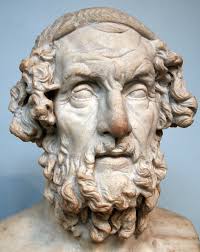 Words of Homer  (Circa 750 BC)
I slept on Circe’s roof, and forgot to climb down by the long ladder, fell head over heels off the roof, broke my neck , and my soul came down to Hades.  (Odyssey)
Lost in Translation
This confusion in translation was done intentionally by the Reformers in an attempt to discourage the Catholic doctrine of Purgatory.
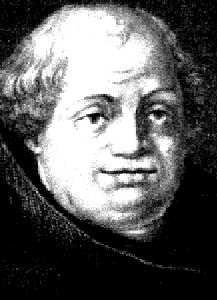 The Catholic Priest best known for his role in the selling of indulgences in Johann Tetzel.
Words of Johann Tetzel
So wie das Geld im Kasten klingt; die Seele aus dem Fegfeuer springt

As soon as the gold in the casket rings; the rescued soul to heaven springs
Words of Martin Luther
Of purgatory there is no mention in Holy Scripture; it is a lie of the devil, in order that the papists may have some market days and snares for catching money. . .
Therefore he who is in purgatory is in hell itself…
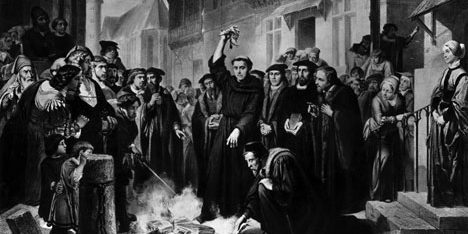 Greek - Gehenna
Strong’s G1067

γέεννα géenna, gheh'-en-nah; of Hebrew origin (H1516 and H2011); valley of (the son of) Hinnom; ge-henna (or Ge-Hinnom), a valley of Jerusalem, used (figuratively) as a name for the place (or state) of everlasting punishment:—hell.
Matthew 5:29
And if thy right eye offend thee, pluck it out, and cast it from thee: for it is profitable for thee that one of thy members should perish, and not that thy whole body should be cast into hell. (KJV)

If your right eye causes you to sin, pluck it out and cast it from you; for it is more profitable for you that one of your members perish, than for your whole body to be cast into hell.  (NKJV)
Matthew 23:33
Ye serpents, ye generation of vipers, how can ye escape the damnation of hell?  (KJV)

Serpents, brood of vipers! How can you escape the condemnation of hell?   (NKJV)
This is “Gehenna”  - the eternal place of torment and punishment.  Notice the word “hell” is used in both translations.
Unintended Consequence
In an attempt to discredit the concept of Purgatory, Martin Luther and the Reformers basically removed the existence of Hades from our culture - the unseen intermediate world of the dead.
Many today believe that after death, we will instantly enter either Heaven or Hell.  Most obituaries will prove this point.
Our Culture Does Not Understand Hades Very Well!
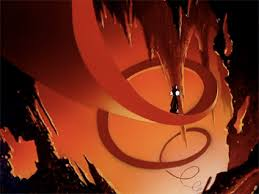 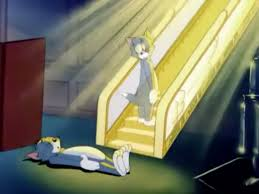 Matthew 6:9
Our Father which art in heaven, Hallowed be thy name. (KJV)
The famous first line of the model prayer of Jesus.
Luke 23:43
And Jesus said to him, “Assuredly, I say to you, today you will be with Me in Paradise.”
Jesus assured the penitent thief on the cross that they would both be in Paradise on that very day!
John 20:17
Jesus said to her, “Do not cling to Me, for I have not yet ascended to My Father; but go to My brethren and say to them, ‘I am ascending to My Father and your Father, and to My God and your God.’ ”
After the Resurrection, Jesus appeared unto Mary Magdalene and informed her that He had not ascended back to the Father yet.
Acts 2:31
He [David], foreseeing this, spoke concerning the resurrection of the Christ, that His soul was not left in Hades, nor did His flesh see corruption.
David prophesied that the Christ would enter Hades, but would not remain there.
Follow the Logic
1.  Jesus and the thief went to Paradise on the day of their deaths.
2.  Jesus went to Paradise, but did not ascend to the Father.
3.  The Father is in Heaven.
4.  Therefore, Jesus did not go to Heaven directly after His death.
5.  Therefore, Paradise is not Heaven. 
6.  During this interval, Jesus was in Hades.
7.  Therefore, Paradise is in Hades.
Conclusion
Our general understanding of Hades has been greatly affected by the Reformation movement 
Hades in the New Testament (Greek) is the equivalent of Sheol in the Old Testament (Hebrew)
After death, our souls do not directly enter either Heaven or Hell, but rather enter Hades and await the judgment
Jesus went to hell after His death – not Gehenna but rather Hades.  He called this domain Paradise.
The best explanation comes from the account of the Rich Man and Lazarus in Luke 16